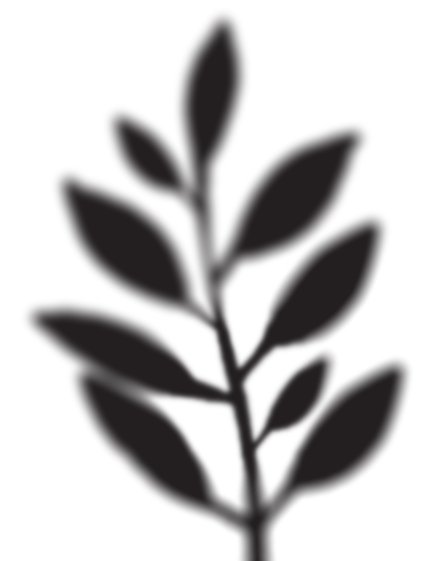 Vybrané problematické jevy českého pravopisu
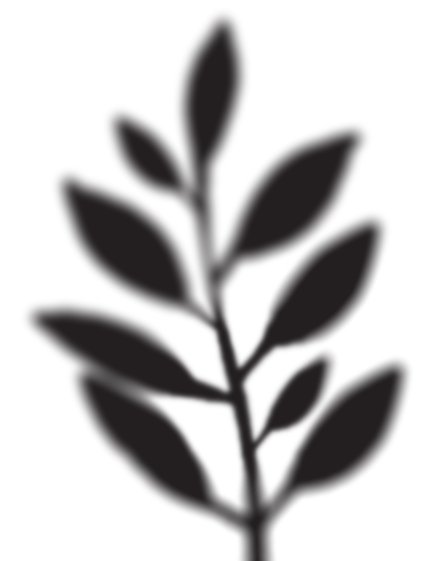 Jitka Janáková
Pravopis
neboli ortografie, z řec. ορθος (orthos) „správný“ a γραφος (grafos) „píšící“

= ustálený způsob záznamu zvukové podoby spisovného jazyka systémem grafických znaků.
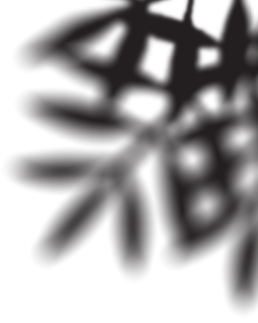 Historie českého pravopisu
Primitivní / jednoduchý pravopis                                                                                                           pol. 12. století až konec 13. století
nesystémovost a nejednoznačnost: c = k, c, č; latinská abeceda
Spřežkový pravopis (1. český pravopisný systém; starší a mladší)                                                                                         od 14. století
cz = č, rz, rs = ř atd.; spřežka = kombinace dvou i více písmen, která se běžně nevyskytovala vedle sebe
Diakritický pravopis (Jan Hus - De orthographia Bohemica; ʃ = š, tečka (ṙ, ż) a čárka (á, é))                                    začátek 15. století
Bratrský pravopis  (nazývaný podle listů vydávaných Jednotou bratrskou; háček (č, ď))                        konec 15. století - 16. století
Novočeský pravopis -  vzniká v době obrozeneckého hnutí úpravami bratrského pravopisu:                                              
 - analogie (J. Dobrovský) - odstranila psaní „y“ po s, z, a c
 - skladná oprava (P. J. Šafařík) -  změna zápisu hlásek j, g a í (např. místo <gest> se píše <jest>)
 - 3. reforma 1849-1850:  w > v, au > ou + další změny, např. nad počátečním ú se začala označovat délka (úřad)
+ další reformy (Josef Jungmann, Jan Gebauer - autorem prvních PČP)
Pravopisné principy, systémy
Grafematický princip (morfematický, fonologický, lexikální atd.)
Negrafematický princip (syntaktický, pragmatický)
        
Grafické systémy pro písemnou komunikaci:
 Pleremický systém -  grafická soustava nereprezentuje význam prostřednictvím roviny zvukové (čínské písmo, chetitské hieroglyfy)
 Cenemický systém - grafická soustava reprezentuje význam pomocí roviny zvukové; liší se na soustavy slabičné (japonské písmo kana) a segmentální (písmo arménské, řecké, cyrilské, latinské)
 - žádná grafická soustava není ani čistě pleremická, ani čistě cenemická 

Česká grafická soustava je cenemická segmentální fonemická. 
(Grafické značky se vztahují k jednotkám zvukové roviny na úrovni fonémů.)
Arménština - cenemická segmentální
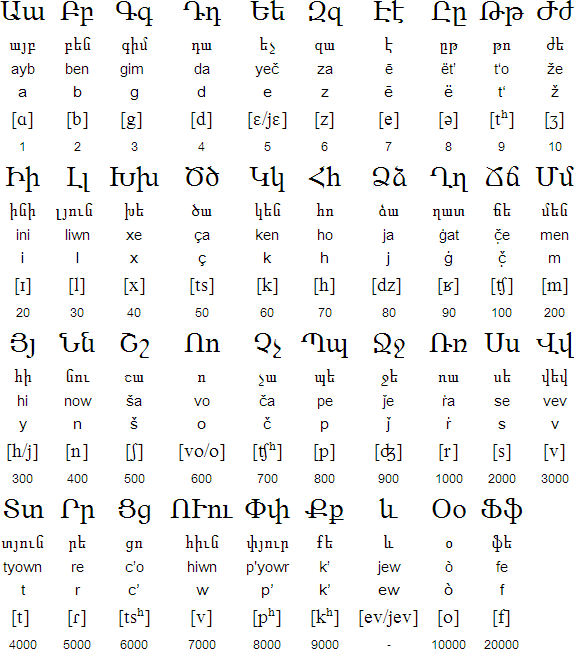 Japonština - cenemická slabičná
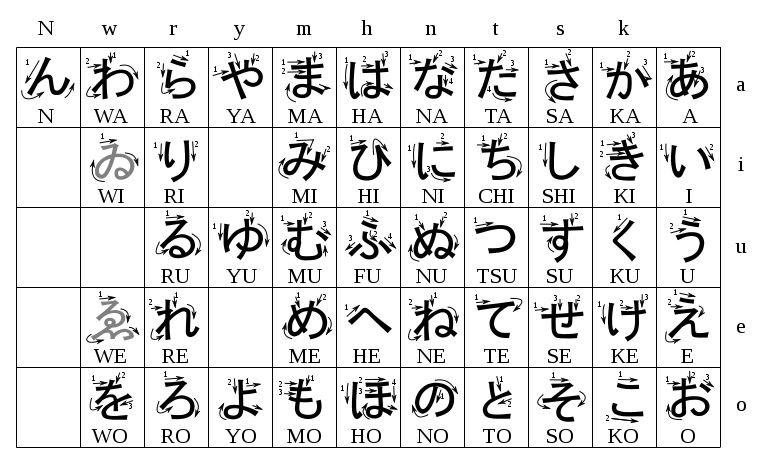 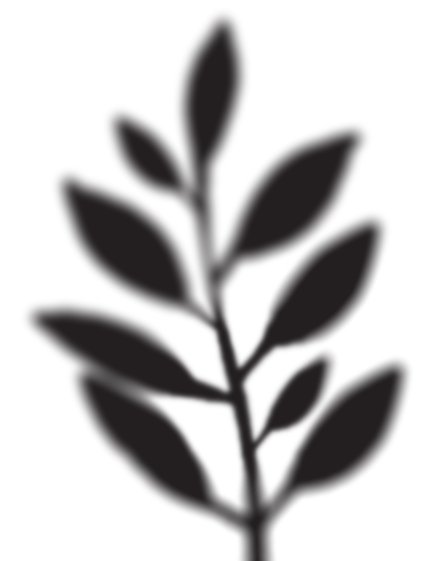 Příručky
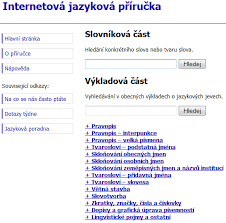 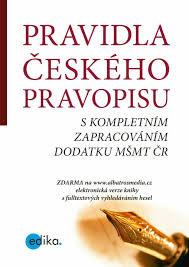 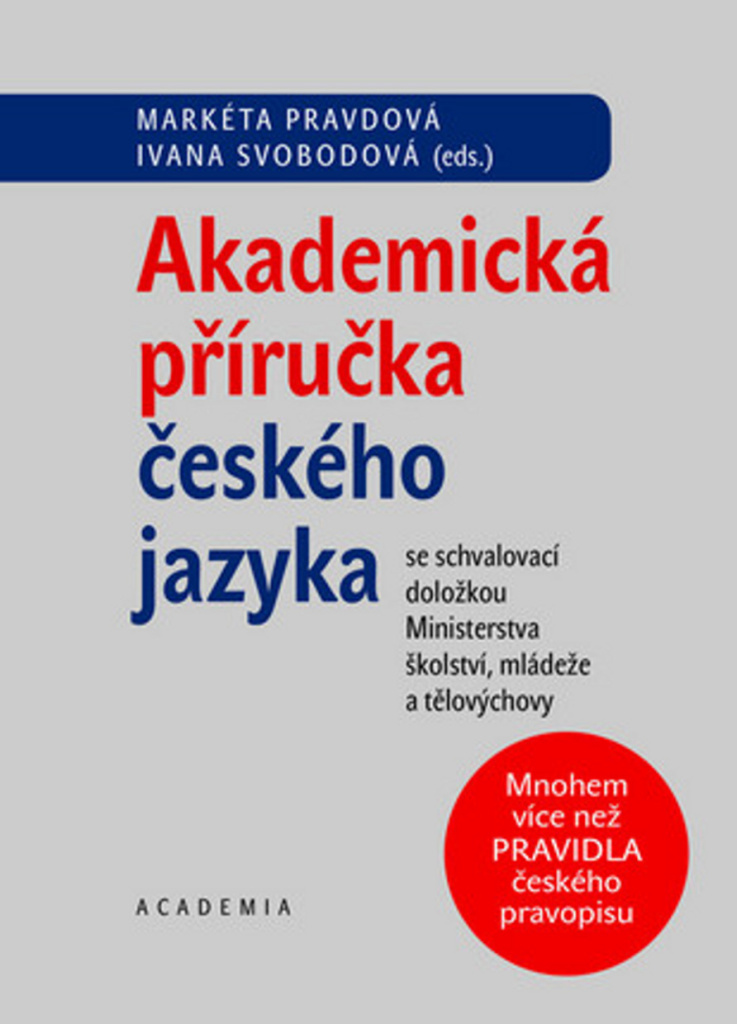 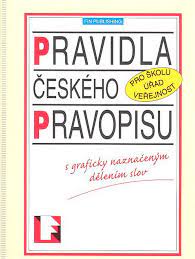 Pravopis
Hláska a písmeno, hranice slov 
(označování hlásek písmeny; psaní i,í / y,ý; vyjmenovaná slova; psaní ě; psaní s(e) / z(e); psaní ů / ú; psaní n / nn atd.)

Interpunkce

Velká písmena
Hláska a písmeno, hranice slov
Psaní ů i ú

       
          štrúdl i štrůdl
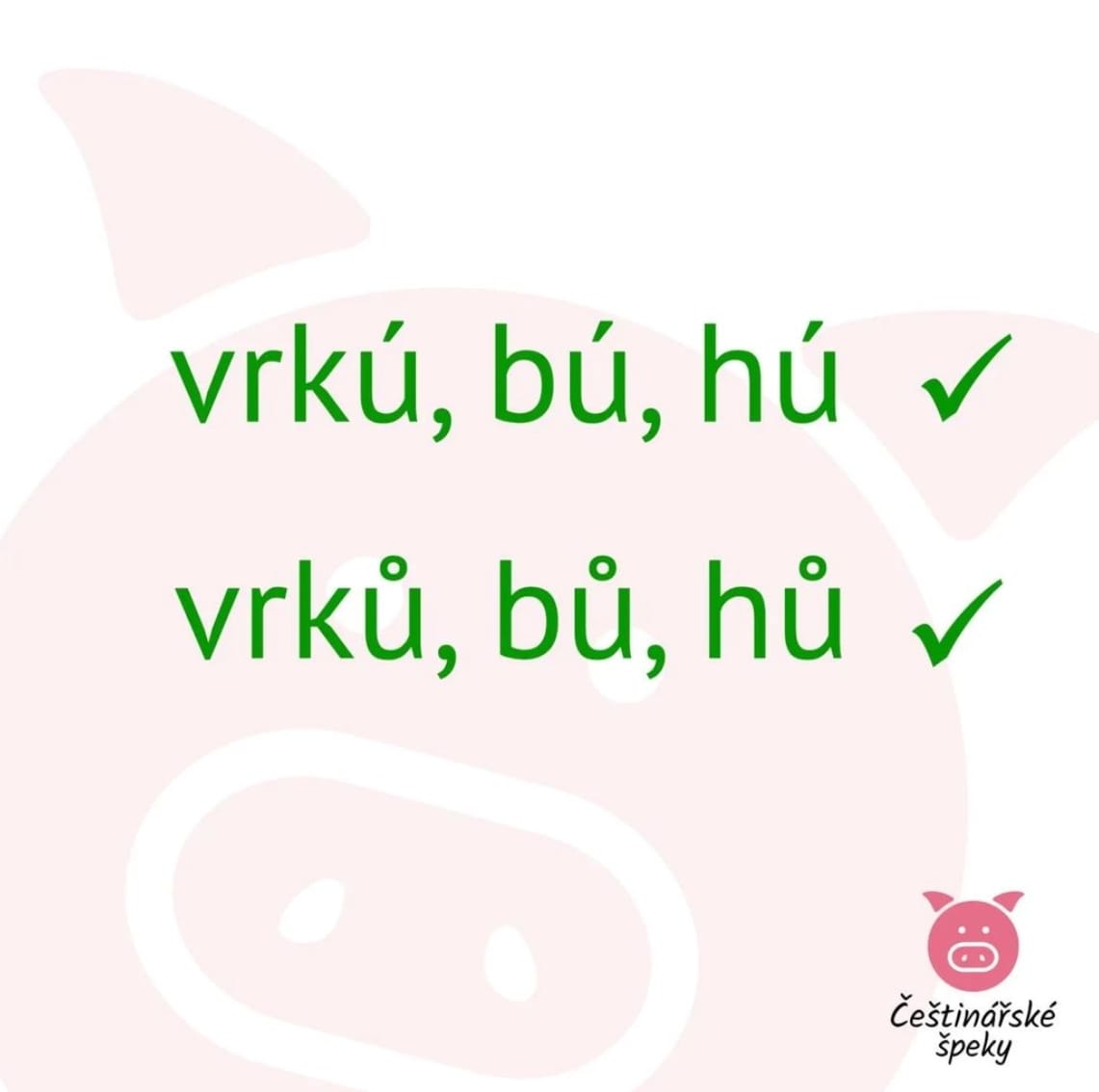 Hláska a písmeno, hranice slov
ů nebo ú?

kůra X kúra
citronová kůra                                                léčebná kúra

Příklady dalších přejatých slov: múza, medúza, túje, túra, trubadúr, manikúra, pedikúra, ragú, iglú
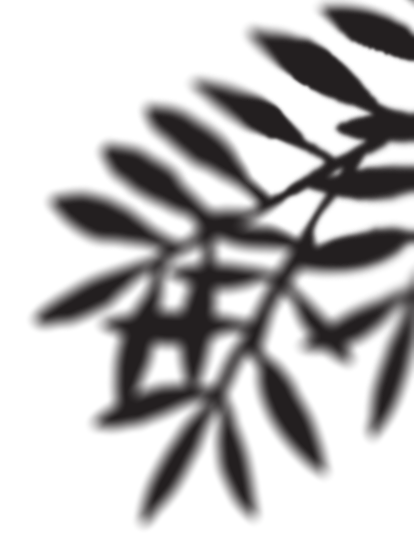 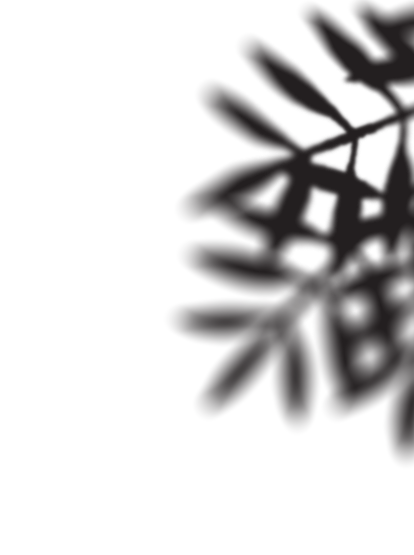 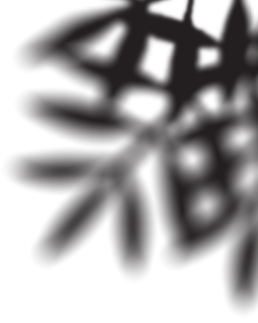 Psaní předpon s(e)-, z(e)-
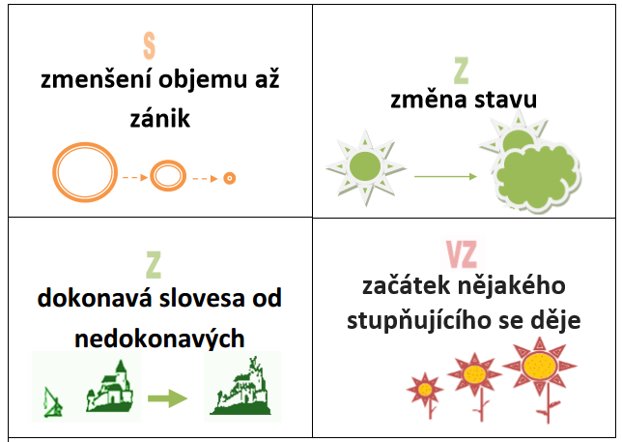 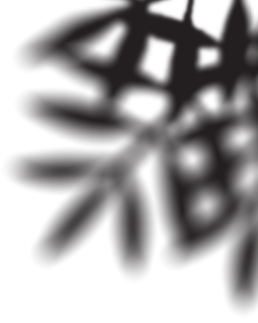 Psaní předpon s(e)-, z(e)-
Ve slovech přejatých: z(e)- u sloves zakončených na ‑ovat (aktualizovat, kopírovat, kombinovat, kompletovat, komplikovat, kontaktovat, konstruovat)
U některých z nich lze zvolit i předponu s‑ 
zestylizovat i sestylizovat, 
zkontaktovat i skontaktovat, 
zkompletovat i skompletovat, 
zmontovat i smontovat
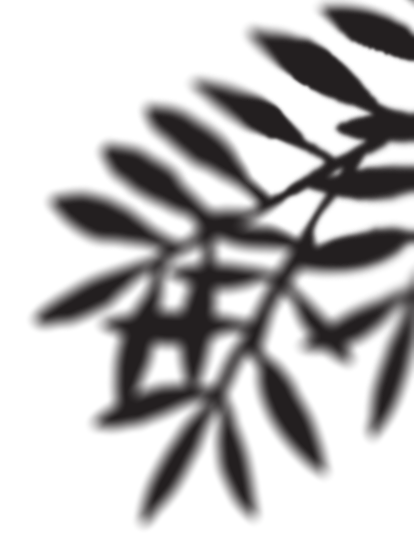 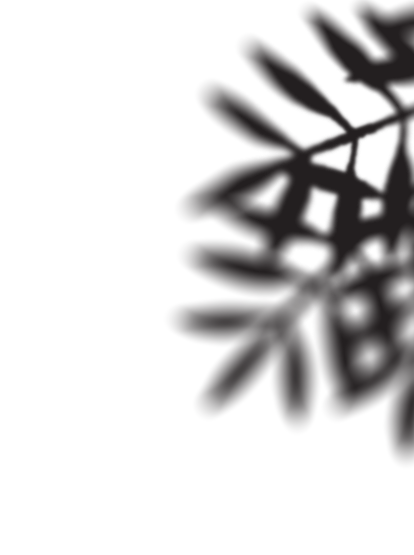 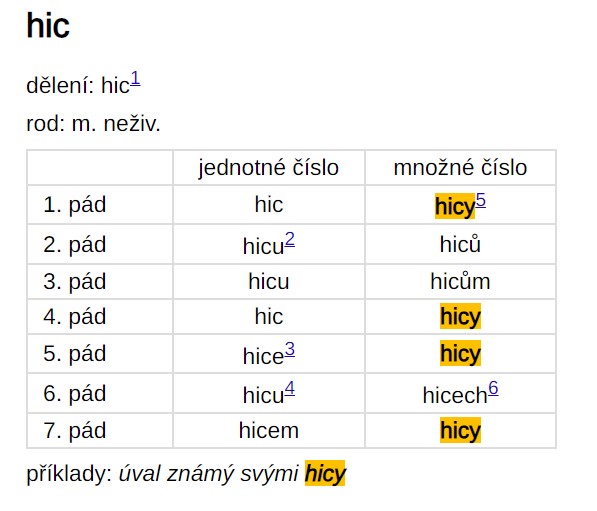 Psaní i/y po písmenu c
y: plurál neživotných maskulin, skloňujících se podle vzoru  „hrad“ (tácy, hospicy, trucy, nespis. kecy)
i: v koncovkách podstatných jmen skloňujících se podle vzoru „předseda“ a „žena“ (skici, jména Vašica - Vašici, Vinca – Vinci)
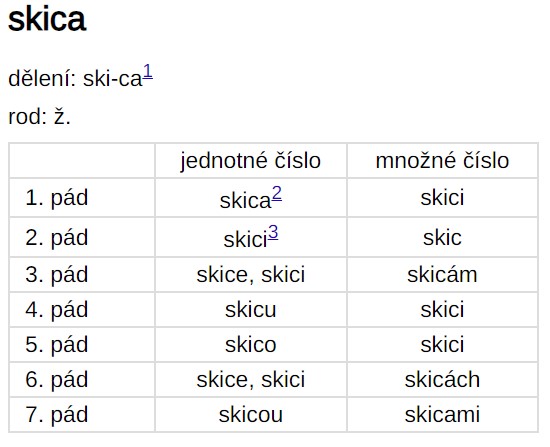 Pravopis a výslovnost přejatých slov se s – z
Dublety stylově rovnocenné

Ve slovech zakončených v 1. p. na skupinu vyslovovanou [‑ns, ‑rs, ‑ls], v ostatních pádech a ve slovech odvozených se skupinou vyslovovanou [‑nz‑, ‑rz‑, ‑lz‑] jsou obě možnosti psaní rovnocenné, a to bez stylového rozlišení.
Dublety stylově rovnocenné
D: diskurz –⁠⁠⁠⁠⁠⁠⁠⁠⁠⁠⁠⁠⁠⁠⁠⁠⁠⁠⁠⁠⁠⁠⁠ diskurs, dispenz –⁠⁠⁠⁠⁠⁠⁠⁠⁠⁠⁠⁠⁠⁠⁠⁠⁠⁠⁠⁠⁠⁠⁠ dispens (dispenzární –⁠⁠⁠⁠⁠⁠⁠⁠⁠⁠⁠⁠⁠⁠⁠⁠⁠⁠⁠⁠⁠⁠⁠ dispensární)
E: exkurz –⁠⁠⁠⁠⁠⁠⁠⁠⁠⁠⁠⁠⁠⁠⁠⁠⁠⁠⁠⁠⁠⁠⁠ exkurs
I: impulz –⁠⁠⁠⁠⁠⁠⁠⁠⁠⁠⁠⁠⁠⁠⁠⁠⁠⁠⁠⁠⁠⁠⁠ impuls (impulzní –⁠⁠⁠⁠⁠⁠⁠⁠⁠⁠⁠⁠⁠⁠⁠⁠⁠⁠⁠⁠⁠⁠⁠ impulsní, impulzivní/impulzívní –⁠⁠⁠⁠⁠⁠⁠⁠⁠⁠⁠⁠⁠⁠⁠⁠⁠⁠⁠⁠⁠⁠⁠ impulsivní/impulsívní)
K: komparz –⁠⁠⁠⁠⁠⁠⁠⁠⁠⁠⁠⁠⁠⁠⁠⁠⁠⁠⁠⁠⁠⁠⁠ kompars, konkurz –⁠⁠⁠⁠⁠⁠⁠⁠⁠⁠⁠⁠⁠⁠⁠⁠⁠⁠⁠⁠⁠⁠⁠ konkurs (konkurzní –⁠⁠⁠⁠⁠⁠⁠⁠⁠⁠⁠⁠⁠⁠⁠⁠⁠⁠⁠⁠⁠⁠⁠ konkursní), kurz –⁠⁠⁠⁠⁠⁠⁠⁠⁠⁠⁠⁠⁠⁠⁠⁠⁠⁠⁠⁠⁠⁠⁠ kurs (kurzovní –⁠⁠⁠⁠⁠⁠⁠⁠⁠⁠⁠⁠⁠⁠⁠⁠⁠⁠⁠⁠⁠⁠⁠ kursovní, kurzista –⁠⁠⁠⁠⁠⁠⁠⁠⁠⁠⁠⁠⁠⁠⁠⁠⁠⁠⁠⁠⁠⁠⁠ kursista, kurzovné –⁠⁠⁠⁠⁠⁠⁠⁠⁠⁠⁠⁠⁠⁠⁠⁠⁠⁠⁠⁠⁠⁠⁠ kursovné)
P: pulz –⁠⁠⁠⁠⁠⁠⁠⁠⁠⁠⁠⁠⁠⁠⁠⁠⁠⁠⁠⁠⁠⁠⁠ puls (pulzace –⁠⁠⁠⁠⁠⁠⁠⁠⁠⁠⁠⁠⁠⁠⁠⁠⁠⁠⁠⁠⁠⁠⁠ pulsace, pulzační –⁠⁠⁠⁠⁠⁠⁠⁠⁠⁠⁠⁠⁠⁠⁠⁠⁠⁠⁠⁠⁠⁠⁠ pulsační, pulzní –⁠⁠⁠⁠⁠⁠⁠⁠⁠⁠⁠⁠⁠⁠⁠⁠⁠⁠⁠⁠⁠⁠⁠ pulsní, pulzovat –⁠⁠⁠⁠⁠⁠⁠⁠⁠⁠⁠⁠⁠⁠⁠⁠⁠⁠⁠⁠⁠⁠⁠ pulsovat)
R: rekurz –⁠⁠⁠⁠⁠⁠⁠⁠⁠⁠⁠⁠⁠⁠⁠⁠⁠⁠⁠⁠⁠⁠⁠ rekurs, reverz –⁠⁠⁠⁠⁠⁠⁠⁠⁠⁠⁠⁠⁠⁠⁠⁠⁠⁠⁠⁠⁠⁠⁠ revers (reverzibilní –⁠⁠⁠⁠⁠⁠⁠⁠⁠⁠⁠⁠⁠⁠⁠⁠⁠⁠⁠⁠⁠⁠⁠ reversibilní)
Slova se zakončením: ‑en, ‑in, ‑iv, ‑iva, ‑ivum, ‑ivní, ‑emie, ‑erie, ‑on, ‑onek, ‑ona, ‑onka, ‑ped
Platná PČP doporučují psát jen krátce
Podle Dodatku k PČP je psaní se samohláskou dlouhou rovněž správné, respektuje se dvojí možnost zápisu:

benzín/benzin, 
vitamín/vitamin, 
acetylén/acetylen, 
vagón/vagon, 
kamión/kamion
Některá mají natolik ustálenou délku samohlásky, že je píšeme v tomto zakončení pouze s dlouhou samohláskou:
‑én: bazén, fenomén, gabardén, holocén, kretén, paleocén, pleistocén, refrén, satén, suterén, suverén, terén,
‑ín: skupina slov označujících textilní látky - cibelín, etamín, krepdešín, mušelín,...; bytosti - beduín, filištín, cherubín, jakobín, jogín, kapucín, rabín; barvy - akvamarín, karmín a dále např. slova delfín, gobelín, hermelín, jasmín, magazín, mokasín, naftalín, olivín, parafín, tramín, tuřín, zepelín,
‑érie: sibérie,
‑ón: archón, fanfarón, kujón.
Psaní spřežek a spřahování
Příslovečné - jak v podobě dvouslovné, tak jednoslovné bez významového rozlišení:
na příklad - například, 
do široka –⁠⁠⁠⁠⁠⁠⁠⁠⁠ doširoka, 
na boso –⁠⁠⁠⁠⁠⁠⁠⁠⁠ naboso, 
na čisto –⁠⁠⁠⁠⁠⁠⁠⁠⁠ načisto,
 z počátku –⁠⁠⁠⁠⁠⁠⁠⁠⁠ zpočátku, 
k večeru –⁠⁠⁠⁠⁠⁠⁠⁠⁠ kvečeru, 
nade všecko –⁠⁠⁠⁠⁠⁠⁠⁠⁠ nadevšecko, 
na čase –⁠⁠⁠⁠⁠⁠⁠⁠⁠ načase
Psaní spřežek a spřahování
Příslovečné spřežky vzniklé spojením předložek s číslovkami nebo některými zájmeny - možné obojím způsobem: 
poprvé –⁠⁠⁠⁠⁠⁠⁠⁠⁠ po prvé, 
zaprvé –⁠⁠⁠⁠⁠⁠⁠⁠⁠ za prvé, 
po páté –⁠⁠⁠⁠⁠⁠⁠⁠⁠ popáté,
 po každé –⁠⁠⁠⁠⁠⁠⁠⁠⁠ pokaždé, 
za jedno - zajedno

Lze říci, že čím vyšší počet číslovka vyjadřuje nebo čím je delší, tím spíše ji budeme psát zvlášť: po pětisté.
Do této skupiny spřežek je možné zařadit i víceslovné spřežky, protože také v těchto případech převažuje psaní zvlášť:

o sto šest i ostošest, 
jak se patří i jaksepatří, 
jak by smet i jakbysmet aj.
Psaní spřežek a spřahování
U těchto spřežek dochází k posunu významu od původních významů slov, z nichž byly utvořeny:

v celku × vcelku               ‚nerozbité‘ x kupodivu
na večer × navečer          večer x ve večerních hodinách
na místě x namístě           PU místa x vhodnost, patřičnost
Psaní spřežek a spřahování
Některá příslovce vznikla spřažením předložky a zájmena:

za to x zato: Mám za to, že... x Učit se nechtěl, zato se uměl prát.
(zato užíváme ve významu ‚náhradou za něco, místo něčeho‘ nebo spojky odporovací = však)
na to x nato: Jdeme na to. x Vypil láhev vitriolu, brzy nato zemřel.
při tom x přitom: Hraje a při tom zpívá. X Hraje a přitom zpívá. 
                                                                             (‚zároveň, během‘)
Typ kdovíco –⁠⁠⁠⁠⁠⁠⁠⁠⁠ kdoví co –⁠⁠⁠⁠⁠⁠⁠⁠⁠ kdo ví, co
Můžeme chápat jako jedno slovo i jako slova dvě, či dokonce tři.
Je to skupina spřažených výrazů s první částí kdoví‑, kdožví‑
jako např.: 
kdovíco (lze psát též kdoví co –⁠⁠⁠⁠⁠⁠⁠⁠⁠ kdo ví, co), 
kdožvíjaký (kdožví jaký –⁠⁠⁠⁠⁠⁠⁠⁠⁠ kdož ví, jaký), 
kdovíkolik (kdoví kolik –⁠⁠⁠⁠⁠⁠⁠⁠⁠ kdo ví, kolik), 
kdožvíproč (kdožví proč –⁠⁠⁠⁠⁠⁠⁠⁠⁠ kdož ví, proč) atp.
Psaní spřežek typu naměkko / na měkko, domodra / do modra, po anglicku
Do roku 1993 se doporučovalo psát spojení tohoto typu zvlášť při vyjadřování děje (vymalovat strop do modra) a dohromady při vyjádření stavu (šaty domodra). Toto rozlišování bylo PČP v roce 1993 opuštěno.
Nyní jsou kodifikovány obě varianty psaní a není mezi nimi žádný významový rozdíl.
   na černo i načerno, na kyselo i nakyselo, do křupava i dokřupava, na hrubo i nahrubo, na jemno i najemno, do zlatova i dozlatova atd.
Interpunkce – spojka jako
Bez čárky: uvozuje‑li jako pouze větný člen při srovnávání  
Dosáhl stejného počtu bodů jako já.

S čárkou: jestliže jde o výčtový přístavek, který sdělení jen doplňuje  (lze jej vynechat a význam věty přitom zůstává stejný); velmi často v  kombinaci s výrazem například

 Některé klasické pohádky, jako Popelka, Princ Bajaja a Šípková Růženka, byly zfilmovány.
Přírodovědné obory, jako například biologie, chemie, a matematika,...
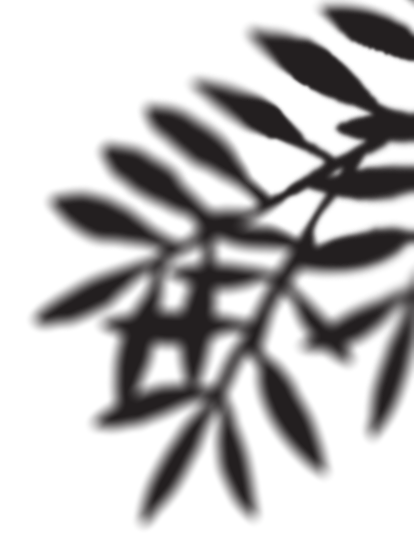 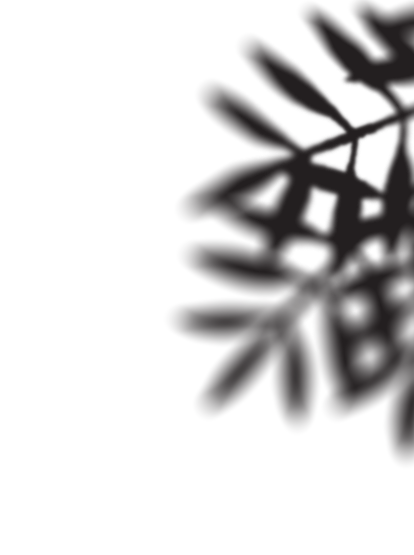 Interpunkce – spojka než
Následuje‑li po spojce než pouze větný člen, a to jiný než přísudek, čárka se nepíše.

Následuje‑li po spojce než další věta, čárka se píše.
Velká písmena
jména živých bytostí a přídavná jména od nich odvozená
hvězdářská jména a astrologická znamení (Rak, Štír, Měsíc, Slunce, Velká medvědice)
světadíly, země, území (Dálný východ, Divoký západ)
vodstva, hory, pohoří, nížiny
obce, města, městské části, sídliště a čtvrti
ulice, třídy, nábřeží, náměstí, mosty, sady, zahrady, aleje, kolonády
stavby a jejich části, stanice a zastávky (kostel sv. Antonína, Chrám sv. Barbory)
 organizace (státy, správní oblasti, zastupitelské sbory, ministerstva, školy, divadla apod.)
organizační složky (pobočka, úsek, odbor, výbor apod.)
 dějinné události, památné dny a svátky
akce, soutěže
výrobky, odrůdy, plemena
vyznamenání
zástupné názvy - tj. plnící i nadále funkci vlastního jména (Ministerstvo spravedlnosti: Ve zprávě Ministerstvo uvedlo... = Ministerstvo spravedlnosti)
přírodní útvary (národní parky, CHKO, přírodní rezervace, např.: národní park Podyjí)
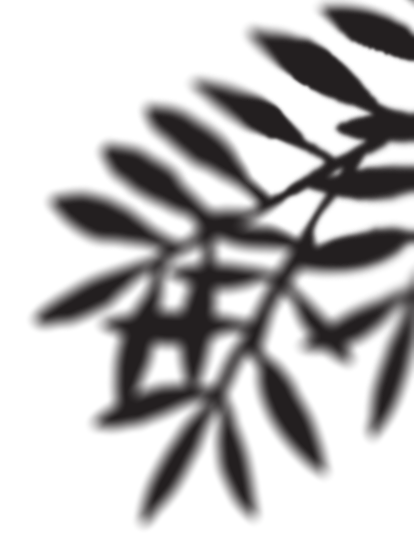 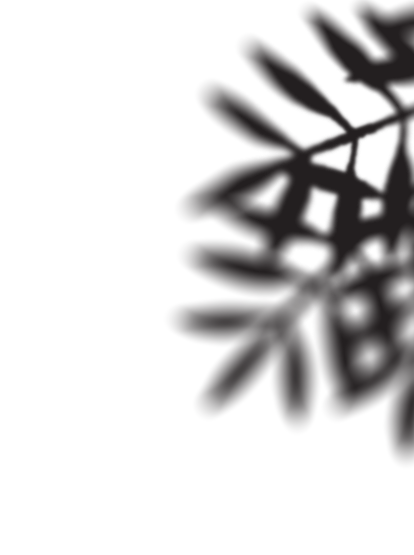 ČASTÉ CHYBY
Časté chyby –⁠⁠⁠⁠⁠⁠⁠⁠⁠ výrazy nesprávně považované za spřežky
Zvlášť píšeme jen zpodstatnělá přídavná jména, která se užívají pouze či převážně s předložkou na a pojí se se 4. p.

Jsou to např. spojení: na shledanou, na viděnou, na slyšenou, na rozloučenou, na odchodnou, na uvítanou, na zotavenou, na posilněnou, na pováženou, na uváženou apod.
vice- x více-
vice‑ je latinského původu a má význam ‚místo‑‘

více- má význam ‚několik, skládající se z několika‘
MINUS nebo MÍNUS?
z latiny, správně pouze minus
ABSORPCE nebo ABSORBCE?
Z latinského substantiva absorption (= pohlcování či vstřebávání) - absorpce, absorpční 
Nebo slovesa absorbere - absorbovat
VÉZT x VÉST
TIP x TYP
Tip = tipovat, odhadovat

Typ = druh, skupiny
HOLT x HOLD
Hold = projev úcty nebo pocty (Přišli mu vzdát hold.)

Holt = zkrátka a dobře, inu, tedy, ovšem (Musí se s tím holt poprat.)
STANDARD nebo STANDART?
Standard = obvyklá úroveň; ustálená míra

Standarta = prapor (prezidentská vlajka)
KOMFORT nebo KONFORT
Správně je pouze komfort!
 z anglického comfort
DISKUZE nebo DISKUSE?
Správné jsou obě varianty.

Výslovnost se [s] se obvykle hodnotí jako korektnější nebo stylově vyšší, někteří uživatelé češtiny ji mohou u některých slov vnímat také jako archaičtější. (podle IJP)

Pozn. KONCERT X KONZERT - správně pouze koncert
BIZARDNÍ nebo BIZARNÍ?
Správně je pouze bizarní 

z francouzského bizzare
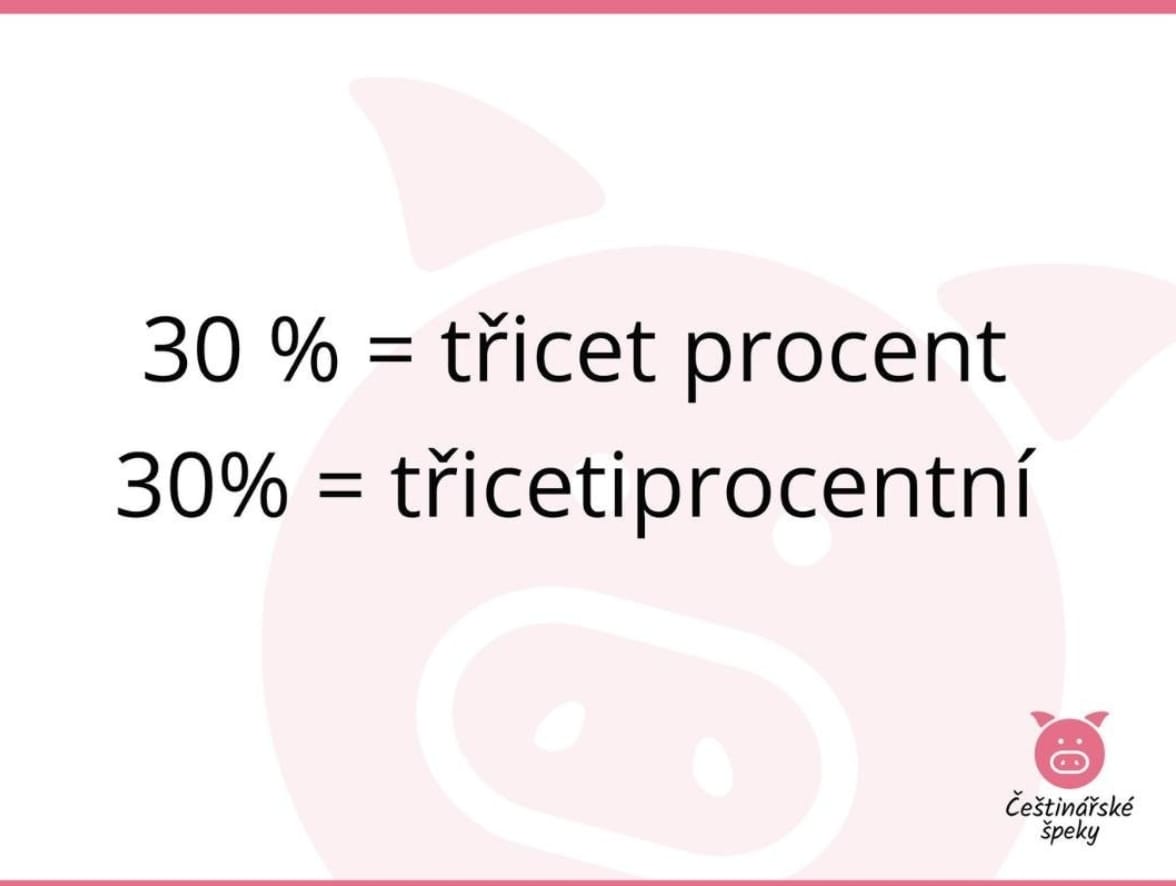 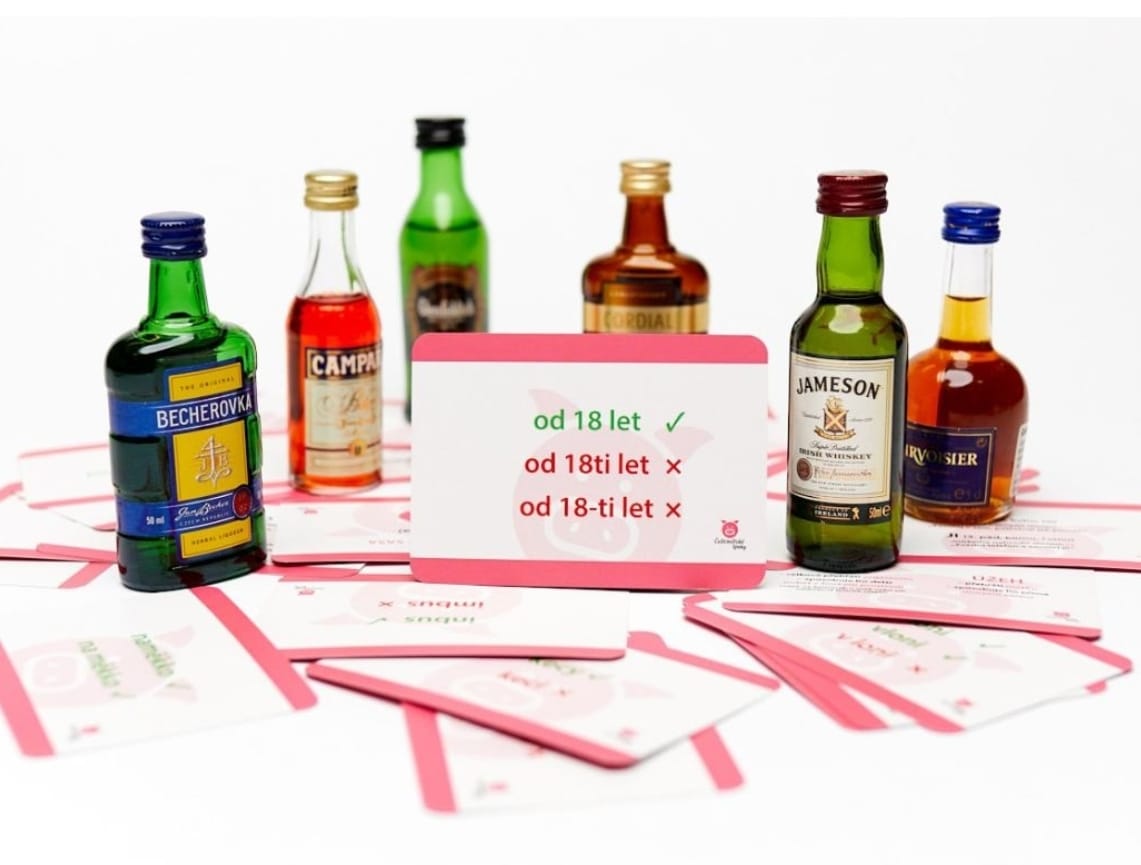 Zdroje
Oldřich Uličný (2017): ČESKÝ PRAVOPIS. In: Petr Karlík, Marek Nekula, Jana Pleskalová (eds.), CzechEncy - Nový encyklopedický slovník češtiny. 
   https://www.czechency.org/slovnik/ČESKÝ PRAVOPIS 
ULIČNÝ, Oldřich, PROŠEK, Martin (eds.): K české fonetice a pravopisu. Studie k moderní mluvnici češtiny5. Olomouc: Univerzita Palackého 2013. https://www.researchgate.net/publication/259471023 
Internetová jazyková příručka. http://prirucka.ujc.cas.cz
           cestinarske.speky
https://vsprace.cz/10-nejcastejsich-pravopisnych-chyb
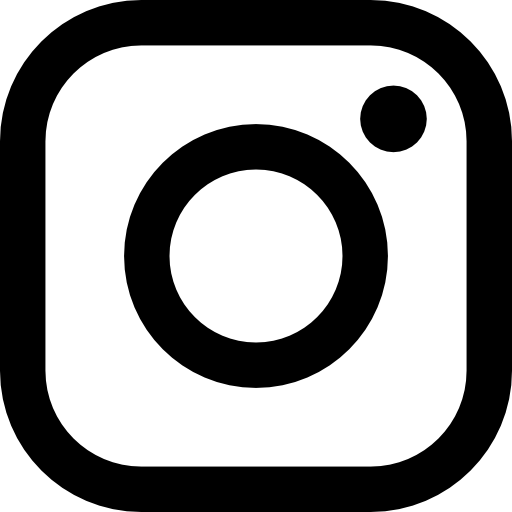 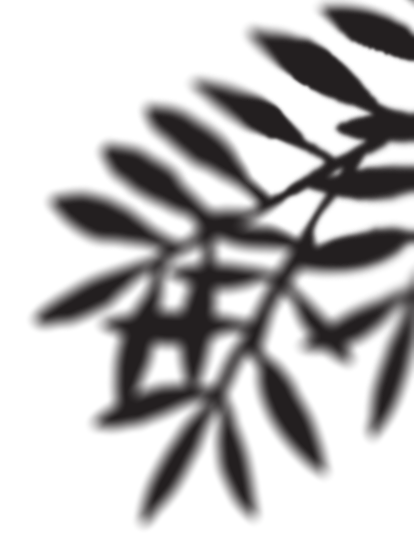 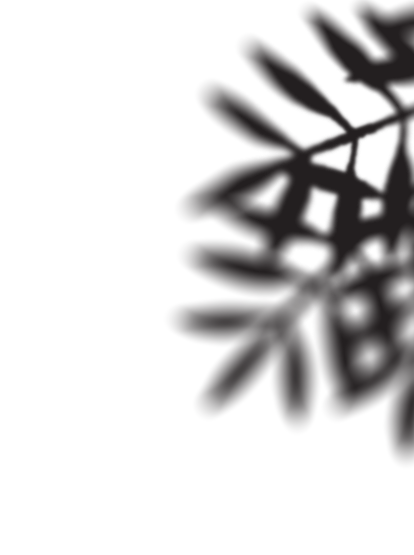 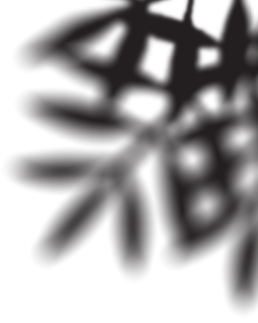 Děkuji za pozornost.☺